GSICS Convention for Spectral Response Function files
Masaya Takahashi
Japan Meteorological Agency
1
Spectral Response Function
Information characterizing instrument from a radiometric viewpoint
Updating frequency
Once (derived at pre-launch ground test) 
Periodic/aperiodic update to take into account instrument trending
In general, satellite operators provide their instruments’ SRFs online/offline
File format: depends on agency/mission
SRFs for SWIR channel of
Himawari-8/AHI, GOES-16/ABI and Meteosat-10/SEVIRI
Purpose of this talk
To introduce backgrounds on developing GSICS SRF Convention
To show current status of GSICS SRF Convention and discuss future updates
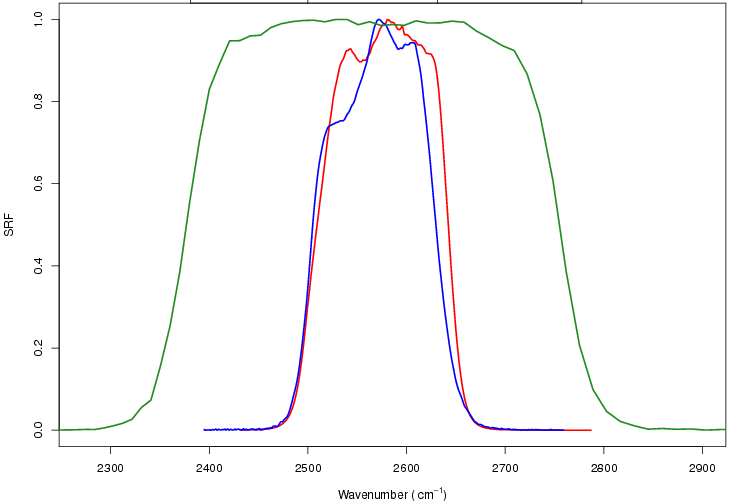 SRF
0.0        0.2      0.4      0.6      0.8      1.0
2400     2500     2600     2700     2800     2900  
                          Wavenumber [cm-1]
Background
SRF netCDFs for GSICS activities
Python script to convert official SRFs to netCDFs: developed by GDWG in 2013
“This file was produced in support of GSICS activities and thus is not meant for public use although the data in the file is in the public domain.”  (docs on NOAA GSICS Server)
The conversions have been manually done by GDWG chair
Contents
Metadata on satellite/instrument name, license, publisher info, and so on.
Wavelength/wavenumber/SRF (normalized to max=1) + several ancillary info
Several files are available on GSICS Wiki
3
Use of netCDF SRF
GIRO (GSICS Implementation of the ROLO model)
Reference model for lunar calibration, implemented in 2014
SRF data: one of inputs
NetCDF SRF Convention was adopted to support a variety of instruments in GIRO
Users’ interests on the standardisation
Good from the viewpoint of GSICS deliverables because GSICS Software/Tool like GIRO use the file 
GSCIS member agencies may refer the Convention for their official SRFs.
GIRO users (LCWS in Dec. 2014)
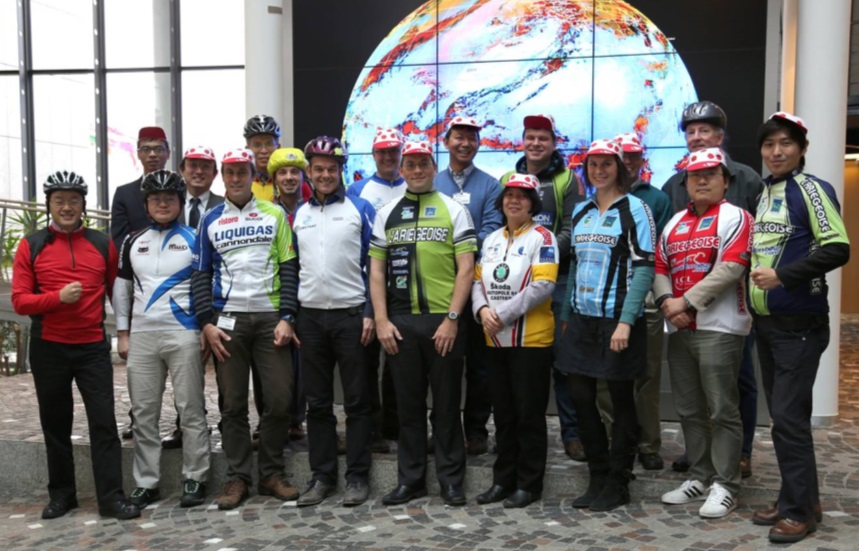 GSICS SRF Convention
Known issues in the SRF netCDF (as of Jul 2018)
File naming
NetCDF Convention
5
Updates of Filenaming Convention
Current Convention:
W_XX-EUMETSAT-Darmstadt,VIS+IR+SRF,MSG1+SEVIRI_C_EUMG.nc

Proposal for GSICS Standard SRF:
W_XX-EUMETSAT-Darmstadt,SATCAL+SRF+VISIR,MSG1+SEVIRI_C_EUMG_20060119------_01.nc
DataDesinator
versioning
yyyyMMddhhmmss
DataDesinator should be like SATCAL+SRF+VISIR
Need interactions with WMO to add SRF in Data Category: SATCAL of Common Table C-13 of the W.M.O. Manual on Codes. (next slide)
yyyyMMddhhmmss and versioning would be needed
SRF could be updated during the instrument lifetime (default: delivery date to customers)
Field demo/preop/op: not used because this is not a GSICS product
6
Common Table C-13 of the W.M.O. Manual on Codes
Adding SRF to InternationalDataSubcategory will be considered by interacting with WMO
Available DataCategory and InternationalDataSubcategory for GSICS (as of Mar 2019)
7
Updates of GSICS SRF netCDF Convention
Proposal for Global Attributes / Dimensions / Variables
8
3 options for decision making
Option#1: keeping the current convention until we have real requirements to change
Reasonable if there are no urgent or real requirements
Option#2: adopting the proposal which follows WMO GTS File Naming Convention and CF Convention
No impacts on the current applications, but further discussions are needed to choose this option because quite a lot of parts would be changed
Option#3: defining a new convention which is not relevant to WMO Convention
Option#3 (e.g. himawari8_ahi_srf_v01.nc): SRF file naming does not follow the WMO Convention any more
9
Discussion on gsics-dev
Option#1: keeping the current convention until we have real requirements to change
Option#2: adopting the proposal following CF and WMO GTS File Naming Convention
Option#3: SRF file naming does not follow the WMO Convention any more
Global Attribute Conventions=”CF-1.6” in the current netCDF SRF
means the file follows CF-1.6, but
the file is not CF-compliant because string and unsigned-byte data types are not supported in the past/latest CF-Conventions
Adding these data types is now discussed in the CF community
=> fully CF-compliant in future by updating Conventions attribute from CF-1.6 to 1.8.
The CF-compliant file by changing data types (i.e. string to char, unsigned byte to byte)
some existing applications (e.g. GIRO) may be affected by such a change
Option#1 was chosen and option#2 could be considered in future
10
Discussions today
Proposed recommendation in Plenary (3h):
All agencies to provide SRF in NetCDF for link to GSICS and WMO OSCAR/Space – any thoughts?
Sharing the format conversion script (python) 
Original code was developed at NOAA in 2013
Any license issue at NOAA for sharing the script on GitHub?
JMA action: A.GDWG.2018.5a.2
Reminders:
Consideration of  option#2
Updating the Convention to support MW instruments
To be discussed in future
11
12
Issues in the current netCDF SRF / proposal for GSICS Standard SRF – Global Attributes
Current Convention
Several values of Global Attributes should be changed
New Global Attributes may be added
13
Issues in the current netCDF SRF / proposal for GSICS Standard SRF – Global Attributes
Proposal
14
Issues in the current netCDF SRF / proposal for GSICS Standard SRF – Dimensions/Variables
Current Convention
Dimensions
Variables
15
Issues in the current netCDF SRF / proposal for GSICS Standard SRF – Dimensions/Variables
Proposal
Any requirements for MW instruments?
Variables on frequency may be needed
If we use CF standard name, units must be changed
Variables on SRF uncertainty are requested by S. Wagner
Dimensions
Variables
16